Anger
How to respond
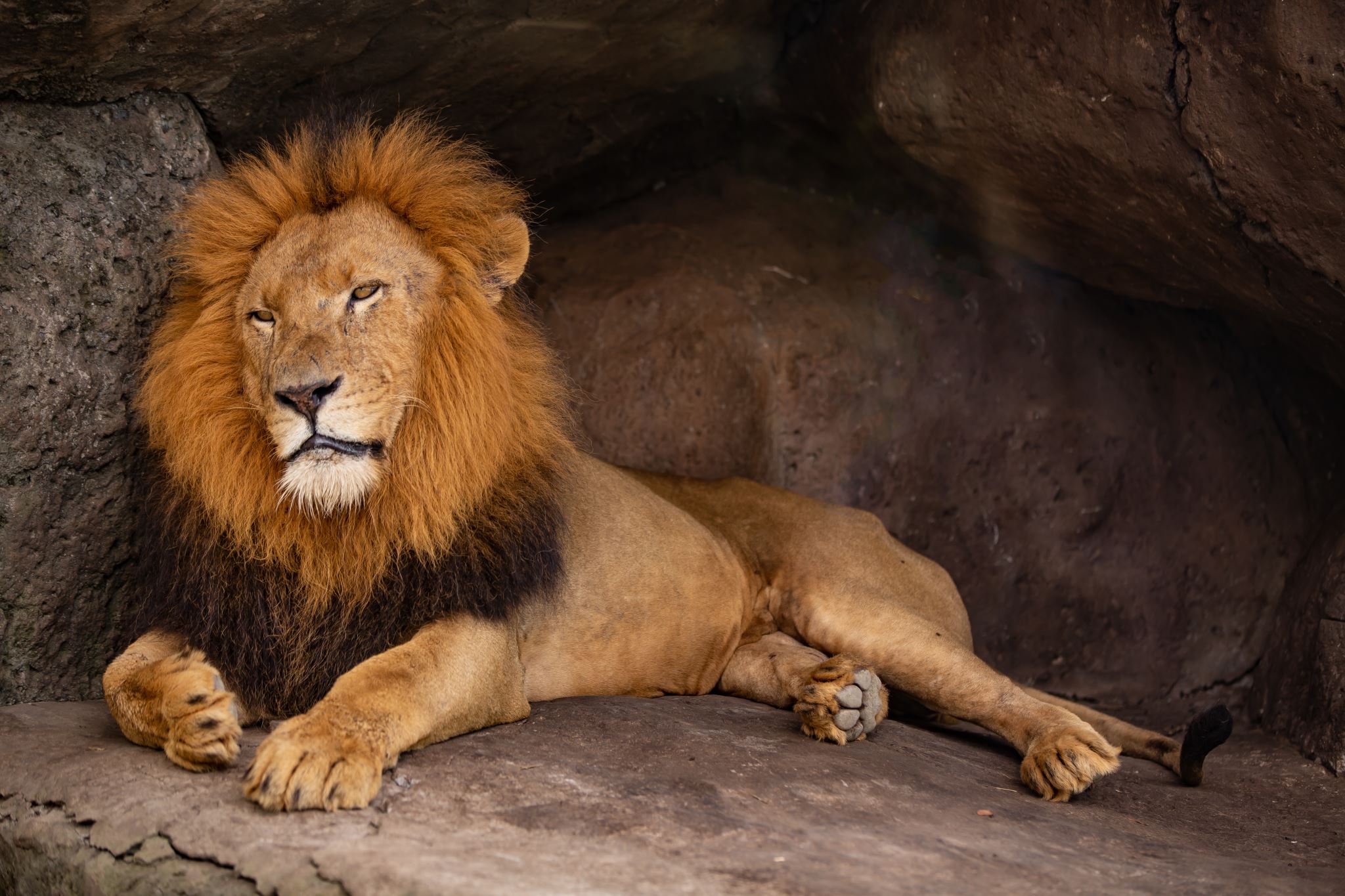 How do I ReCOgnise And MaNAge My Own Anger
Recognise Warning signs
Why am I Angry
Why Is My CHILD ANGRY?
Feeling of worthlessness and inadequacy
Feelings of Shame 
Lack of understanding of task – delayed cognitive understanding 
Triggered to survival behaviour 
Need for control 
Protective mechanism –fighting to protect from hurt
Irritability
Controlling
Aggressive 
Argumentative 
Withdrawn 
Refusing to do task 
Defiant 
Unwell/stomach ache
Self harming/ internalizing 
ODD
Warning signs in my Child
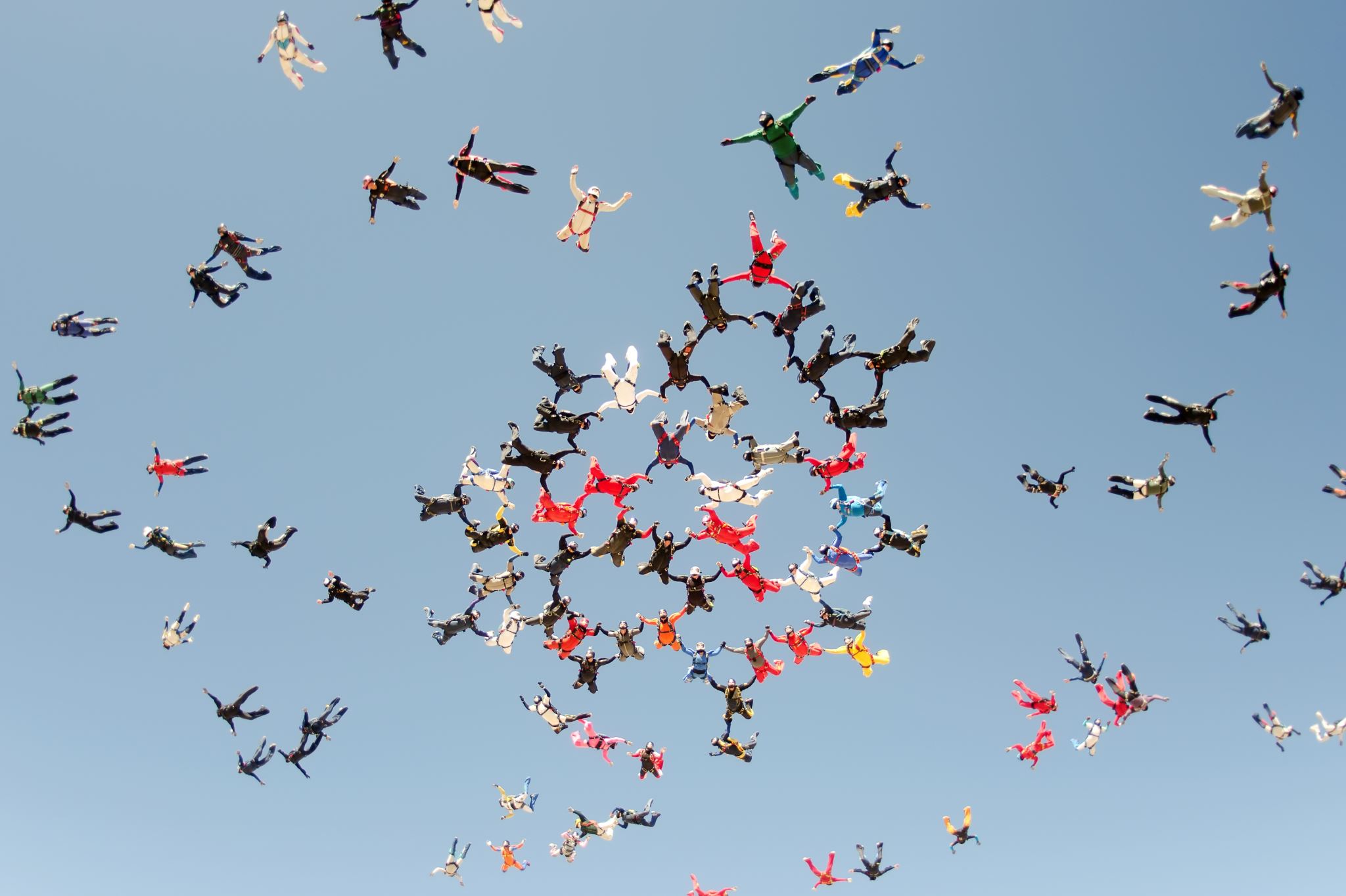 How can I manage OUR ANGER
Recognise own anger first – Use self care strategies –Try not to argue back 
Recognise child’s reaction is not at you but from a place of hurt and trauma 
Count to 100 
Deep breathing 
Talk to a friend 
Go for a walk 
Remove yourself –sit outside , notice what’s around you 
Recognise own feelings –I cant do this anymore , I am not good enough
Write it down – helps to externalize and can decrease importance on reflection 
Once calm you are ready to support your child
How DO I Calm My CHILD
How Do I Calm My Child
Actively Listen don’t problem solve
Try to maintain calm enquiring/ supportive voice 
Use humour to help de escalate (where appropriate and when ready)
Role model with “I” statement for child’s benefit and not your own 
Remember to always link back to “Am I Therapeutically parenting”
Assess what is working for your child in this moment and regroup if necessary
Strategies to help Calm
Identified safe “cooling down space”
Give them time to cool down 
Chewy foods 
Repetitive movements –bouncing a ball ,trampoline, boxing bag
Hanging ,swinging, climbing 
Write down feeling – Externalize
Teenagers “ Music” “ Movies” “ Computer”
Exercise /Relaxation 
Websites /Apps
Apps